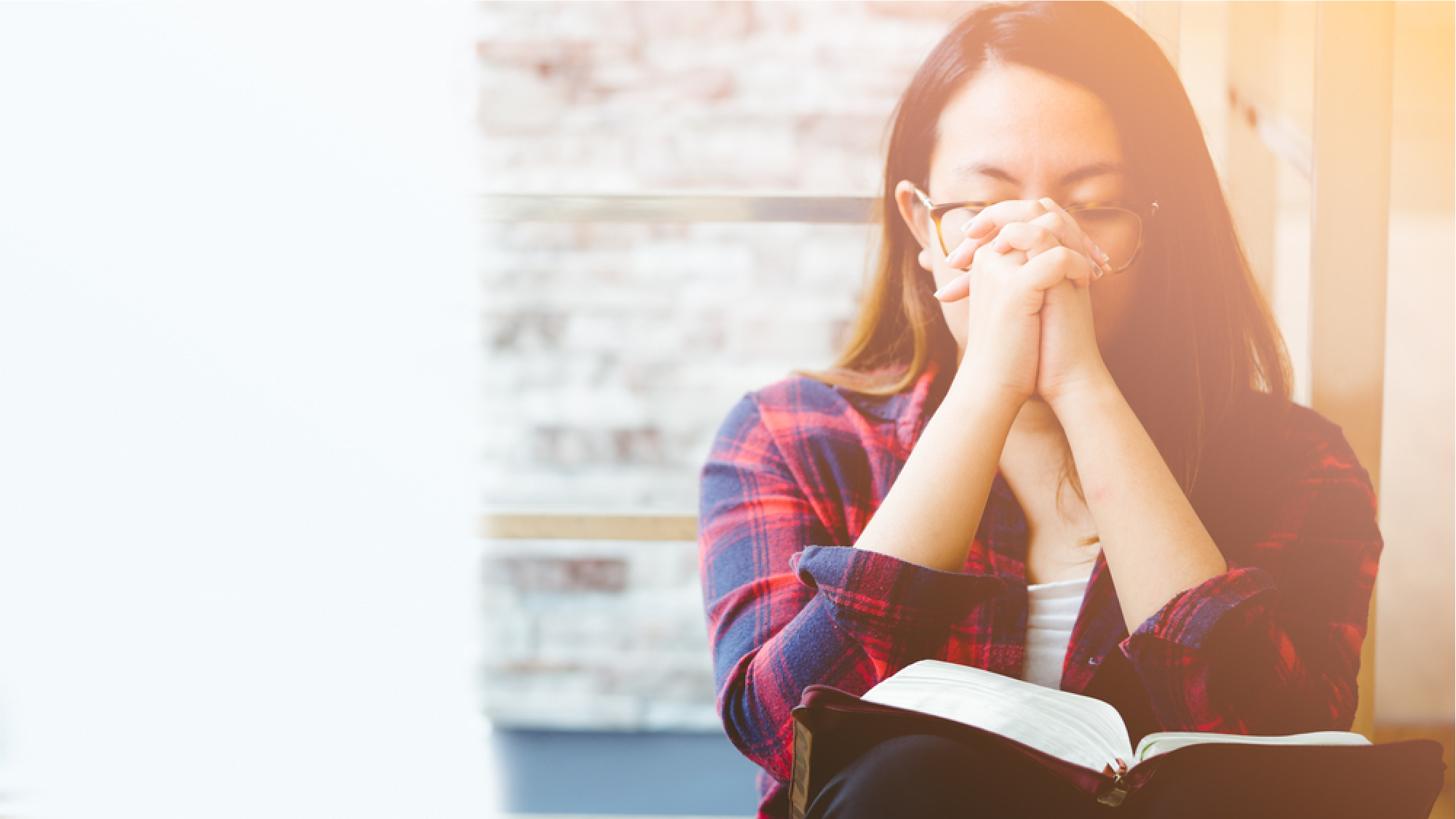 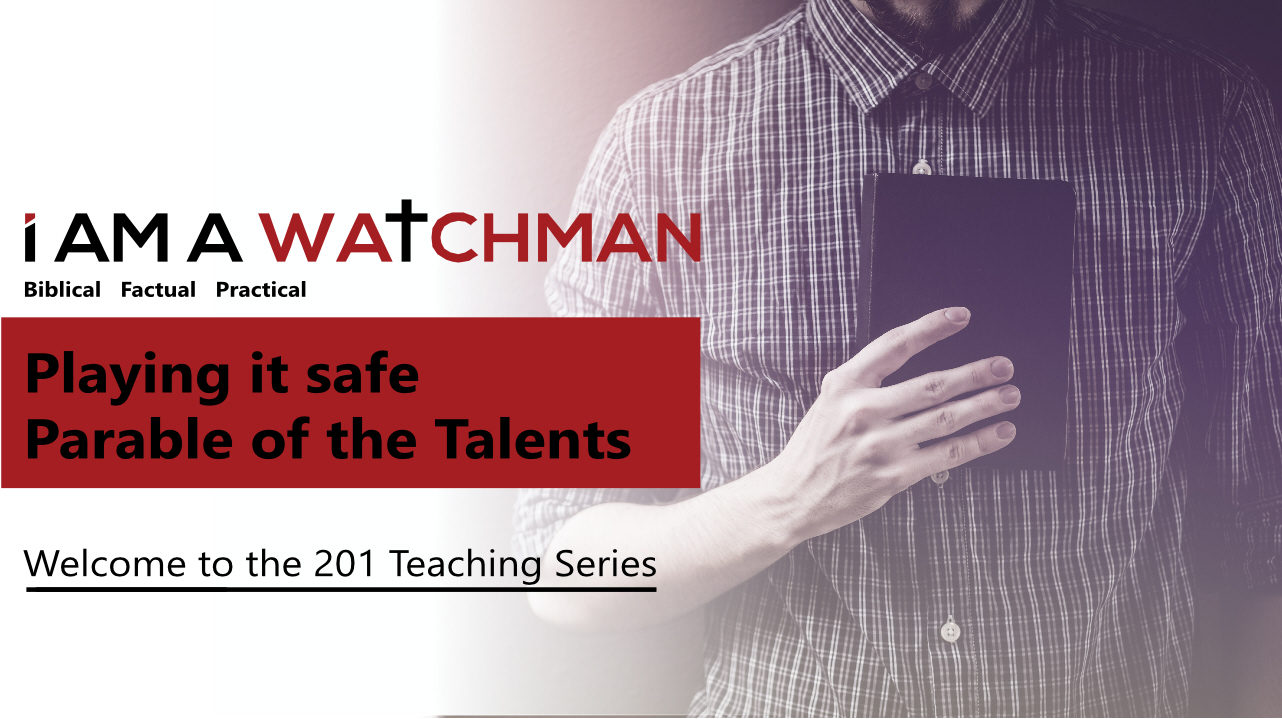 Playing it safe
Matthew 25:14-30
Playing it safe – The Parable of the Talents (Matthew 25:14-30)
“For it is just like a man about to go on a journey, who called his own slaves and entrusted his possessions to them. To one he gave five talents, to another, two, and to another, one, each according to his own ability; and he went on his journey. Immediately the one who had received the five talents went and traded with them, and gained five more talents. In the same manner the one who had received the two talents gained two more. But he who received the one talent went away, and dug a hole in the ground and hid his master’s money.” (Matthew 25:14-18)
Playing it safe – The Parable of the Talents (Matthew 25:14-30)
““Then the kingdom of heaven will be comparable to ten virgins…For it is just like a man about to go on a journey...” (Matthew 25:1, 14)
“But when the Son of Man comes in His glory, and all the angels with Him, then He will sit on His glorious throne.” (Matthew 25:31)
“And He said to them, ‘Do you not see all these things? Truly I say to you, not one stone here will be left upon another, which will not be torn down.’” (Matthew 24:2)
Playing it safe – The Parable of the Talents (Matthew 25:14-30)
“Noah was five hundred years old, and Noah became the father of Shem, Ham, and Japheth...” (Gen. 5:32)
“I bought the field which was at Anathoth from Hanamel my uncle’s son, and I weighed out the silver for him, seventeen shekels of silver. I signed and sealed the deed, and called in witnesses, and weighed out the silver on the scales.” (Jer. 32:9-10)
1. All the resources belong to the Master    (Matt. 25:14-15)
The Master trusts His servants with His resources
“For it is just like a man about to go on a journey, who called his own slaves and entrusted his possessions to them.” (Matt. 25:14)
“But I do not consider my life of any account as dear to myself, so that I may finish my course and the ministry which I received from the Lord Jesus, to testify solemnly of the gospel of the grace of God.” (Acts 20:24)
“But on the contrary, seeing that I had been entrusted with the gospel to the uncircumcised, just as Peter had been to the circumcised…” (Gal. 2:7)
1. All the resources belong to the Master    (Matt. 25:14-15)
The Master trusts His servants with His resources
“Great in every respect. First of all, that they were entrusted with the oracles of God.” (Rom. 3:2)
“Shepherd the flock of God among you, exercising oversight not under compulsion, but voluntarily, according to the will of God; and not for sordid gain, but with eagerness...” (1 Peter 5:2)
“…nor yet as lording it over those allotted to your charge, but proving to be examples to the flock. And when the Chief Shepherd appears, you will receive the unfading crown of glory.” (1 Peter 5:3-4)
1. All the resources belong to the Master    (Matt. 25:14-15)
The Master distributes His resources as He desires
“To one he gave five talents, to another, two, and to another, one, each according to his own ability; and he went on his journey.” (Matthew 25:15)
1. All the resources belong to the Master    (Matt. 25:14-15)
The Master distributes His resources as He desires.
“When those hired first came, they thought that they would receive more; but each of them also received a denarius. …they grumbled at the landowner, saying, ‘These last men have worked only one hour, and you have made them equal to us who have borne the burden and the scorching heat of the day.’ But he answered…, ‘Friend, I am doing you no wrong; did you not agree with me for a denarius? …Is it not lawful for me to do what I wish with what is my own? Or is your eye envious because I am generous?’” (Matthew 20:10-16)
1. All the resources belong to the Master    (Matt. 25:14-15)
The Master distributes His resources as He desires.
“…From everyone who has been given much, much will be required; and to whom they entrusted much, of him they will ask all the more.” (Luke 12:48)
1. All the resources belong to the Master    (Matt. 25:14-15)
The Master knows how much of His resources each can handle.
“No temptation has overtaken you but such as is common to man; and God is faithful, who will not allow you to be tempted beyond what you are able, but with the temptation will provide the way of escape also, so that you will be able to endure it.” (1 Cor. 10:13)
“He who is faithful in a very little thing is faithful also in much; and he who is unrighteous in a very little thing is unrighteous also in much. …And if you have not been faithful in the use of that which is another’s, who will give you that which is your own?” (Luke16:10-12)
2. We get to decide how we will use His resources     (Matt. 25:16-18)
The Master’s servants can invest His resources
“Immediately the one who had received the five talents went and traded with them…” (Matthew 25:16)
“And he called ten of his slaves, and gave them ten minas and said to them, ‘Do business with this until I come back.’” (Luke 19:13)
2. We get to decide how we will use His resources     (Matt. 25:16-18)
The Master’s servants can invest His resources
“…where your treasure is, there your heart will be also.” (Matthew 6:21)
2. We get to decide how we will use His resources     (Matt. 25:16-18)
The Master’s servants can invest His resources
Put a picture of your family here
2. We get to decide how we will use His resources     (Matt. 25:16-18)
The Master’s servants can invest His resources
“Immediately the one who had received the five talents went and traded with them, and gained five more talents. In the same manner the one who had received the two talents gained two more.” (Matthew 25:16-17)
2. We get to decide how we will use His resources     (Matt. 25:16-18)
The Master’s servants can protect His resources
“But he who received the one talent went away, and dug a hole in the ground and hid his master’s money.” (Matthew 25:18)
2. We get to decide how we will use His resources     (Matt. 25:16-18)
The Master’s servants can protect His resources
“…I have a stewardship entrusted to me.” (1 Cor. 9:17)
“But just as we have been approved by God to be entrusted with the gospel…” (1 Thess. 2:4)
“…according to the glorious gospel of the blessed God, with which I have been entrusted.” (1 Tim. 1:11)
“…the proclamation with which I was entrusted according to the commandment of God our Savior…” (Titus 1:3)
2. We get to decide how we will use His resources     (Matt. 25:16-18)
The Master’s servants can protect His resources
“For I am not ashamed of the gospel, for it is the power of God for salvation to everyone who believes, to the Jew first and also to the Greek.” (Rom. 1:16)
“…saying, ‘Do not harm the earth or the sea or the trees until we have sealed the bond-servants of our God on their foreheads.’ And I heard the number of those who were sealed, one hundred and forty-four thousand sealed from every tribe of the sons of Israel…” (Rev. 7:3-4)
3. We will have to answer to the Master for how we     used His resources (Matt. 25:19-20, 22, 24)
This accounting will happen in the future
“Now after a long time the master of those slaves came and settled accounts with them.” (Matthew 25:19)
“While they were listening to these things, Jesus went on to tell a parable, because He was near Jerusalem, and they supposed that the kingdom of God was going to appear immediately.” (Luke 19:11)
3. We will have to answer to the Master for how we     used His resources (Matt. 25:19-20, 22, 24)
This accounting will happen in the future
“‘Behold, the days are coming when all that is in your house and all that your fathers have laid up in store to this day will be carried to Babylon…’ Then Hezekiah said to Isaiah, ‘The word of the Lord which you have spoken is good.’ For he thought, ‘For there will be peace and truth in my days.’” (Isaiah 39:5-8)
3. We will have to answer to the Master for how we    used His resources (Matt. 25:19-20, 22, 24)
This accounting will happen in front of the Master
“Now after a long time the master of those slaves came and settled accounts with them.” (Matthew 25:19)
“For not even the Father judges anyone, but He has given all judgment to the Son…” (John 5:22)
“Do you not know that we will judge angels? How much more matters of this life?” (1 Cor. 6:2)
“…the accuser of our brethren has been thrown down, he who accuses them before our God day and night.” (Rev. 12:10)
3. We will have to answer to the Master for how we    used His resources (Matt. 25:19-20, 22, 24)
This accounting will happen in front of the Master
“But you, why do you judge your brother? Or you again, why do you regard your brother with contempt? For we will all stand before the judgment seat of God.” (Romans 14:10)
“For we must all appear before the judgment seat of Christ, so that each one may be recompensed for his deeds in the body, according to what he has done, whether good or bad.” (2 Cor. 5:10)
3. We will have to answer to the Master for how we    used His resources (Matt. 25:19-20, 22, 24)
This accounting will happen in front of the Master
“Therefore I urge you, brethren, by the mercies of God, to present your bodies a living and holy sacrifice, acceptable to God, which is your spiritual service of worship.” (Romans 12:1)
4. The Master will reward us in proportion to how we    used His resources (Matt. 25:21, 23, 26-30)
Positive consequence – assessment of servant’s person
“His master said to him, ‘Well done, good and faithful slave. You were faithful with a few things, I will put you in charge of many things; enter into the joy of your master.’” (Matthew 25:21, 23)
“I know your tribulation and your poverty… Do not fear what you are about to suffer. Behold, the devil is about to cast some of you into prison, so that you will be tested, and you will have tribulation for ten days. Be faithful until death, and I will give you the crown of life.” (Rev. 12:9-10)
4. The Master will reward us in proportion to how we    used His resources (Matt. 25:21, 23, 26-30)
Positive consequence – advancement of servant’s position
“His master said to him, ‘Well done, good and faithful slave. You were faithful with a few things, I will put you in charge of many things; enter into the joy of your master.’” (Matthew 25:21, 23)
“In this case, moreover, it is required of stewards that one be found trustworthy.” (1 Cor. 4:2)
4. The Master will reward us in proportion to how we    used His resources (Matt. 25:21, 23, 26-30)
Positive consequence – addition of servant’s perks
“His master said to him, ‘Well done, good and faithful slave. You were faithful with a few things, I will put you in charge of many things; enter into the joy of your master.’” (Matthew 25:21, 23)
“For the body is not one member, but many… if the ear says, ‘Because I am not an eye, I am not a part of the body,’ it is not for this reason any the less a part of the body. If the whole body were an eye, where would the hearing be? If the whole were hearing, where would the sense of smell be?” (1 Cor. 12:14-17)
4. The Master will reward us in proportion to how we    used His resources (Matt. 25:21, 23, 26-30)
Negative consequence – assessment of servant’s person
“But his master answered and said to him, ‘You wicked, lazy slave, you knew that I reap where I did not sow and gather where I scattered no seed. Then you ought to have put my money in the bank, and on my arrival I would have received my money back with interest.” (Matthew 25:26)
4. The Master will reward us in proportion to how we    used His resources (Matt. 25:21, 23, 26-30)
Negative consequence – assessment of servant’s person
“Not everyone who says to Me, ‘Lord, Lord,’ will enter the kingdom of heaven, but he who does the will of My Father who is in heaven will enter. Many will say to Me on that day, ‘Lord, Lord, did we not prophesy in Your name, and in Your name cast out demons, and in Your name perform many miracles?’ And then I will declare to them, ‘I never knew you; depart from me, you who practice lawlessness.’” (Matthew 7:21-23)
4. The Master will reward us in proportion to how we    used His resources (Matt. 25:21, 23, 26-30)
Negative consequence – abandonment of servant’s position
“Therefore take away the talent from him, and give it to the one who has the ten talents. For to everyone who has, more shall be given, and he will have an abundance; but from the one who does not have, even what he does have shall be taken away.” (Matthew 25:28-29)
“Then he said to the bystanders, ‘Take the mina away from him and give it to the one who has the ten minas.’ And they said to him, ‘Master, he has ten minas already.’” (Luke 19:24-25)
4. The Master will reward us in proportion to how we    used His resources (Matt. 25:21, 23, 26-30)
Negative consequence – abdication of servant’s plans
“Throw out the worthless slave into the outer darkness; in that place there will be weeping and gnashing of teeth.” (Matthew 25:30)
4. The Master will reward us in proportion to how we    used His resources (Matt. 25:21, 23, 26-30)
Negative consequence – abdication of servant’s plans
“…but the sons of the kingdom will be cast out into the outer darkness; in that place there will be weeping and gnashing of teeth.” (Matthew 8:12)
“…and will throw them into the furnace of fire; in that place there will be weeping and gnashing of teeth. …and will throw them into the furnace of fire; in that place there will be weeping and gnashing of teeth.” (Matthew 13:42, 50)
5. How we view the Master will determine what    we do with His resources  (Matt. 25:24-25)
Do you see Him as harsh?
“And the one also who had received the one talent came up and said, ‘Master, I knew you to be a hard man, reaping where you did not sow and gathering where you scattered no seed. And I was afraid…’” (Matthew 25:24-25)
5. How we view the Master will determine what    we do with His resources  (Matt. 25:24-25)
Do you see Him as harsh?
“…while we look not at the things which are seen, but at the things which are not seen; for the things which are seen are temporal, but the things which are not seen are eternal.” (2 Cor. 4:18)
“And He has said to me, ‘My grace is sufficient for you, for power is perfected in weakness.’ Most gladly, therefore, I will rather boast about my weaknesses, so that the power of Christ may dwell in me.” (2 Cor. 12:9)
5. How we view the Master will determine what    we do with His resources  (Matt. 25:24-25)
Do you see Him as harsh?
“Come to Me, all who are weary and heavy-laden, and I will give you rest. Take My yoke upon you and learn from Me, for I am gentle and humble in heart, and you will find rest for your souls. For My yoke is easy and My burden is light.” (Matthew 11:28-30)
5. How we view the Master will determine what    we do with His resources  (Matt. 25:24-25)
Do you see Him as good?
“Therefore take away the talent from him, and give it to the one who has the ten talents.” (Matthew 25:28)
“For momentary, light affliction is producing for us an eternal weight of glory far beyond all comparison…” (2 Cor. 4:17)
“It was given to her to clothe herself in fine linen, bright and clean; for the fine linen is the righteous acts of the saints.” (Rev. 19:8)
Playing it safe
The Parable of the Talents
(Matthew 25:14-30)
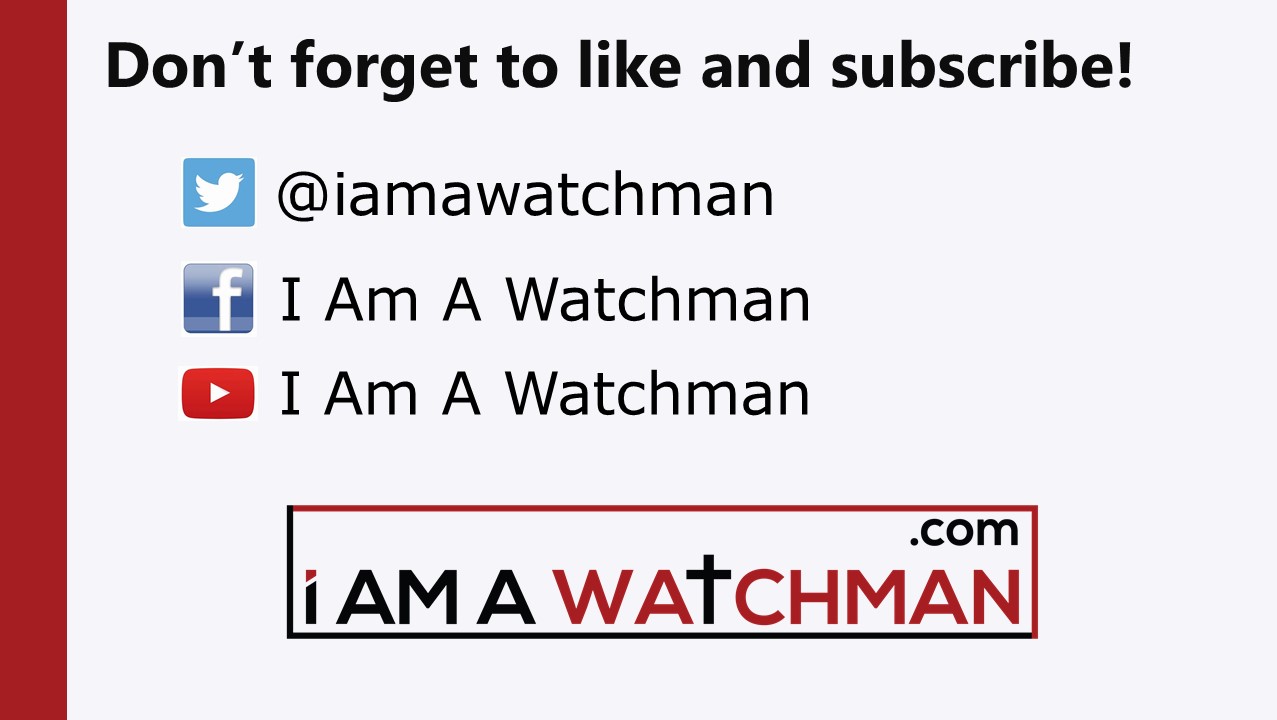